Математика 5. разредМрежа површи квадра
Мрежа површи квадра
Да поновимо:
Квадар је рогљасто геометријско тијело које је ограничено са шест правоугаоника.

Можемо уочити да су наспрамни правоугаоници подударни, тј. једнаки.
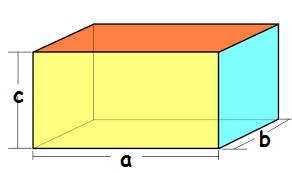 Мрежа површи квадра
Уколико имамо модел квадра направљен од картона, чија је дужина а = 5 cm, ширина b = 3 cm и висина c = 1 cm и ако га исијечемо тако да се његове стране могу отварати и положимо га у једну раван, добићемо МРЕЖУ ПОВРШИ КВАДРА или краће МРЕЖУ КВАДРА.
Мрежа површи квадра
Овдје још јасније видимо да се мрежа квадра састоји од 6  правоугаоника, те да су наспрамни правоугаоници подударни.


Мрежа површи квадра једнака је површи самог квадра.
Мрежа површи квадра
Мрежа површи истог квадра може  имати различите облике:
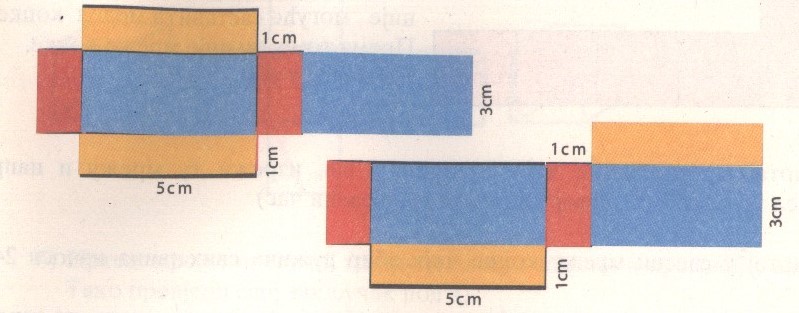 Задаци за самосталан рад:
Нацртај мрежу квадра са димензијама a = 6 cm, b = 4 cm и c = 2 cm, на тврђем папиру или картону, изрежи ту мрежу и направи модел квадра.